Your Academic Journey
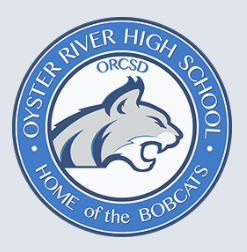 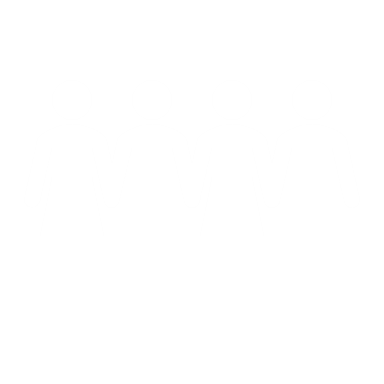 Maximizing opportunities and accessing supports
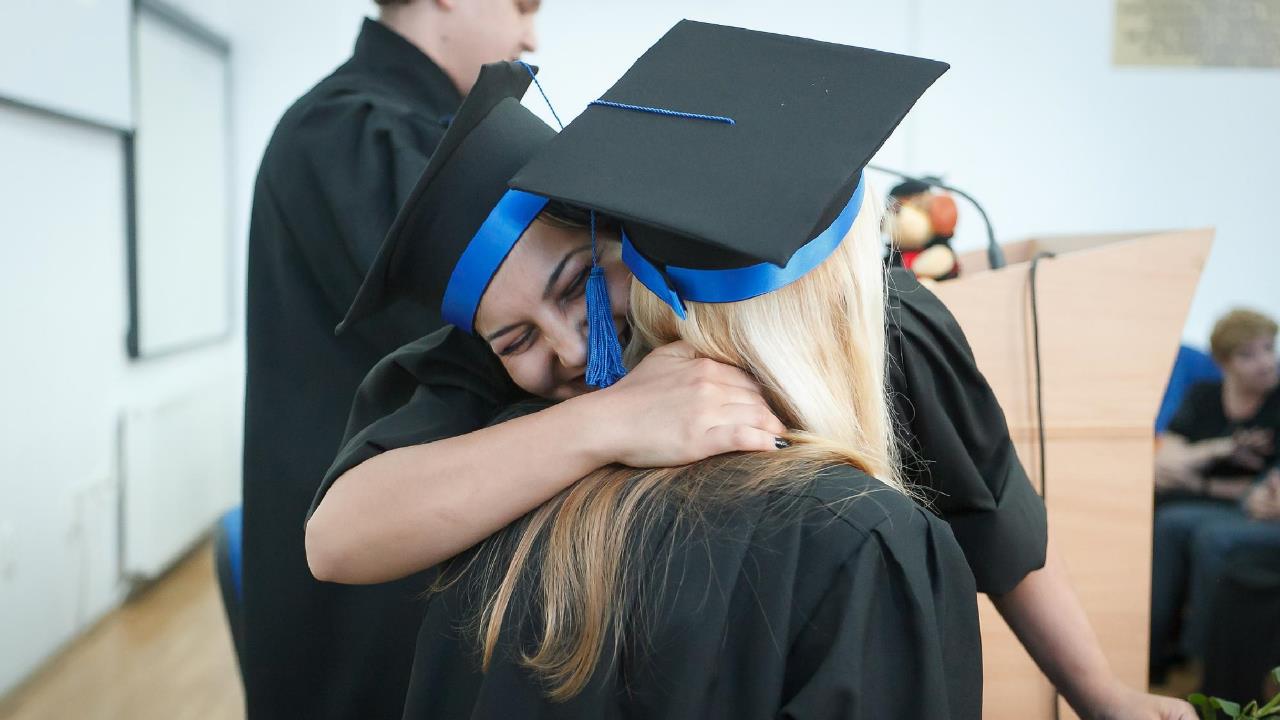 Graduation Requirements
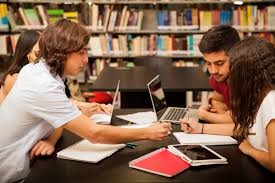 Using the Program of Studies
		-new courses – changes yearly
		-career pathways
		-pre-requisites – both courses and grades

Naviance’s 4 year planner
-Career Technical Centers
-Electives Fair
-Grade-wide assemblies
-Individual Course selection meetings
Creating and maintaining good habits
		-time management
		-study skills
		-getting a good night’s sleep
		-attendance
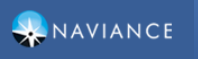 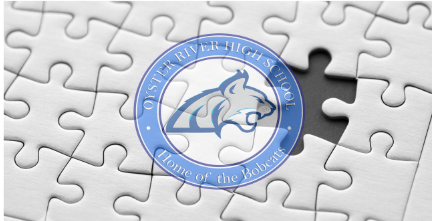 Helping you get there……
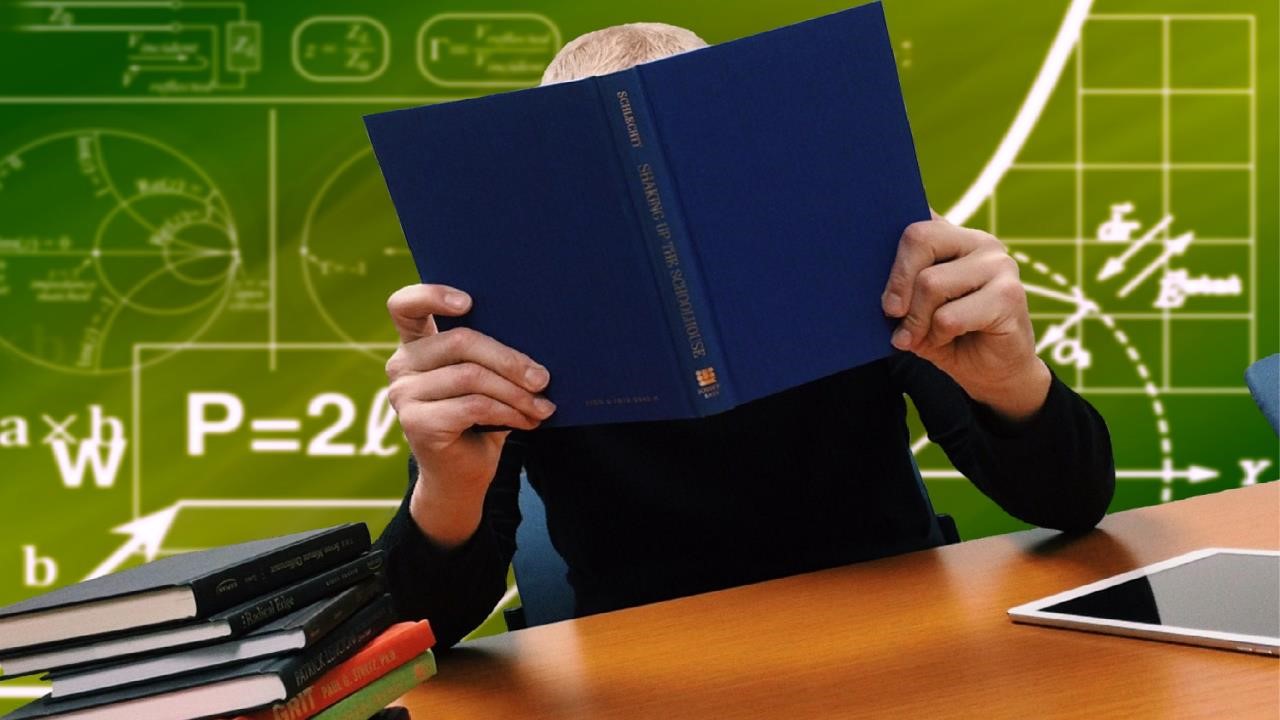 Student Academic supports
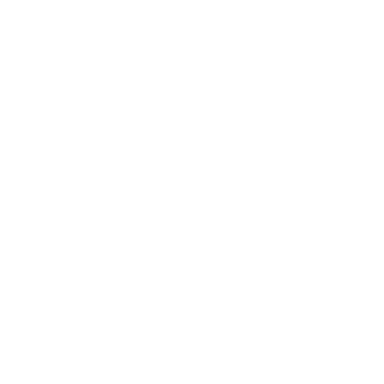 Homework Den
FLEX time
Peer tutoring 
Math Lab/Writing Lab
Outside tutoring 
Before/after school help
PowerSchoolThe power and pitfalls of monitoring
PITFALL
Sometimes it’s not clear where you stand in a class
-long term projects in process, how different assignments are weighted
Parents can get updates before you
Can take you out of the driver seat of monitoring
Teachers use PowerSchool differently – ask for clarification from teachers as needed
POWER
The ability to track progress
Looking at trends: areas of strength and weakness
Being aware if work is missing
Parents and students can check progress
Can find additional useful information – locker #, GPA, honor roll
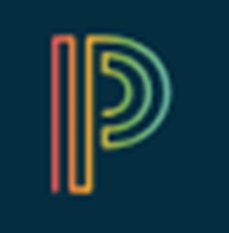 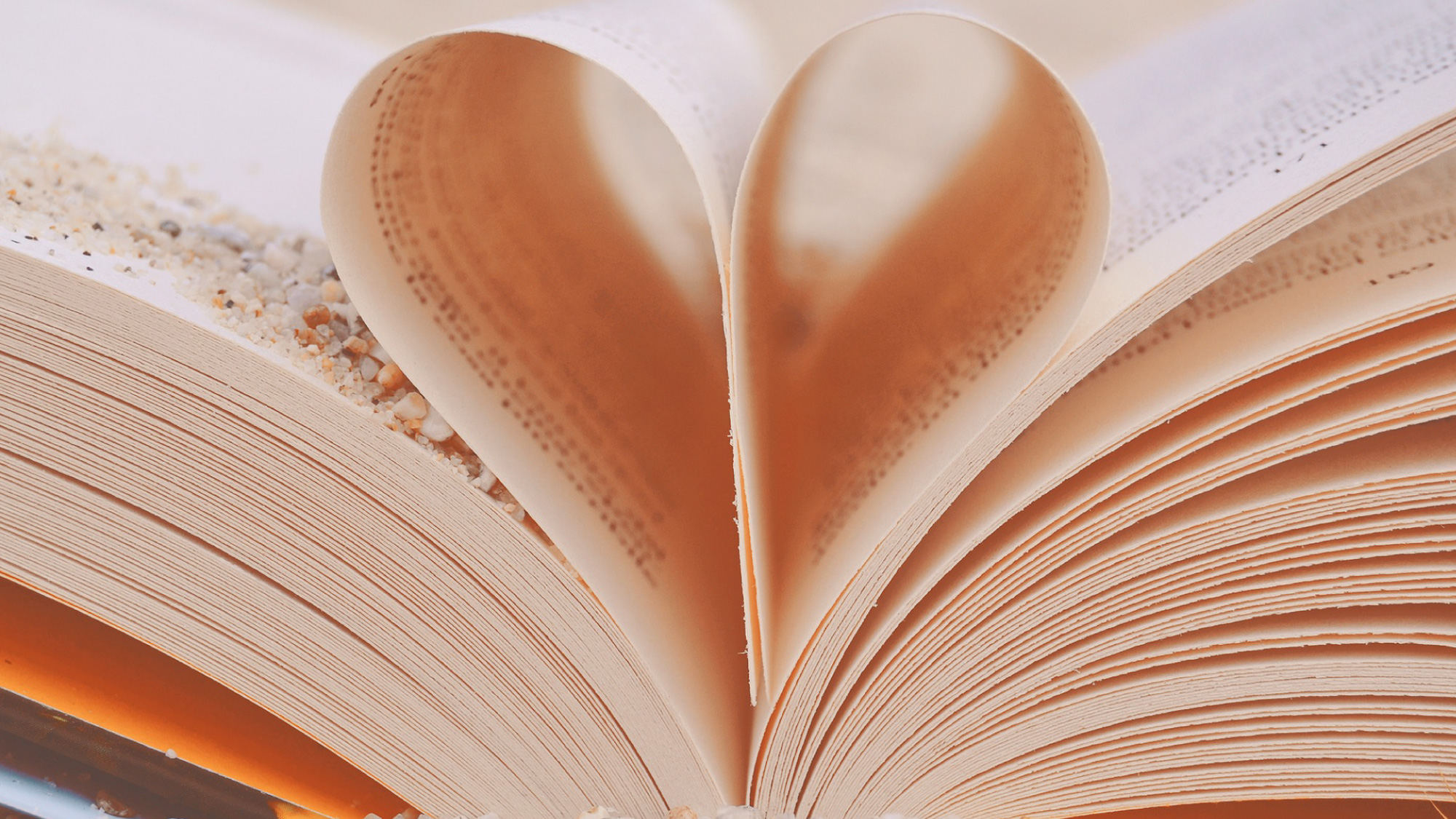 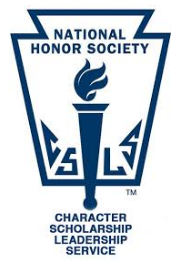 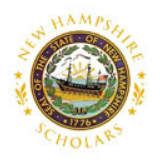 New Hampshire Scholars

Specific courses required
 No application
STEM, Art and STEAM emphases have 	minimum GPA requirement: 3.4
National Honor Society

Academic – 3.5 GPA
Service – 40 hours of service by end of sophomore year
Leadership – demonstrated leadership
Application process
NHS or NHS?
NCAA
	Division I & II require core courses to be approved
Knowing and meeting pre-requisites 
-planning and mapping, 
SAT subject tests
	-Some colleges require, recommended to take the 	Subject Test after taking the corresponding course
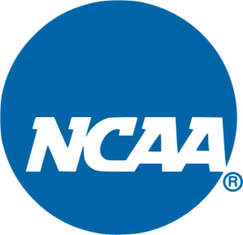 Additional Information
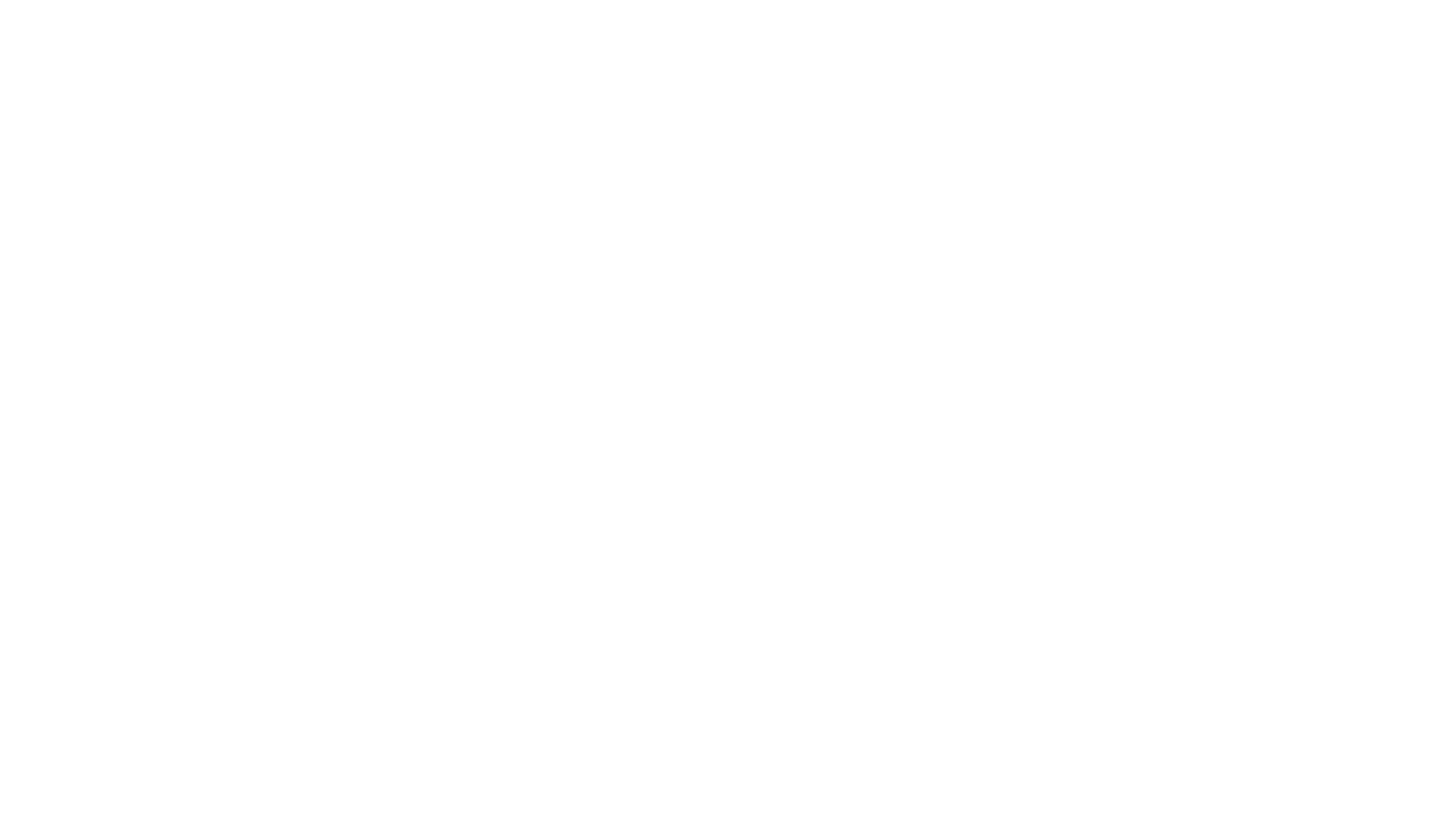 Social/Emotional Learning and Support
What will life throw your way as you transition and settle into high school? What kind of changes can you expect? What resources do you have here to help?
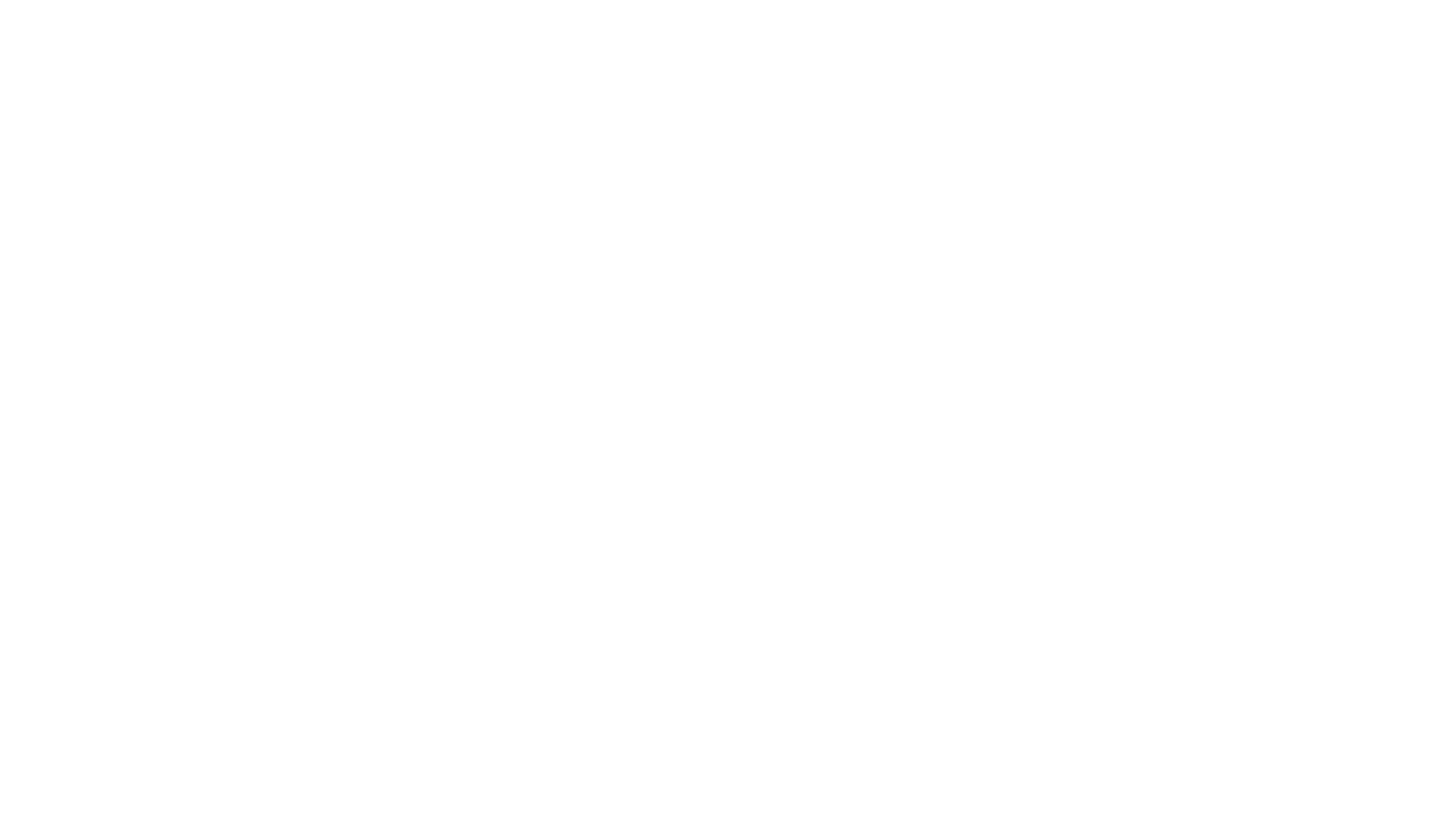 High School Transition:
What is the biggest difference students report between high school and middle school?
Most students from ORHS report that the biggest difference between high school and middle school is they have more FREEDOM.  
However, many agree that with that additional freedom, comes additional responsibility.  
Establishing Routines is a way to manage this freedom and feel happy with your high school experience.
Establish Routines for:
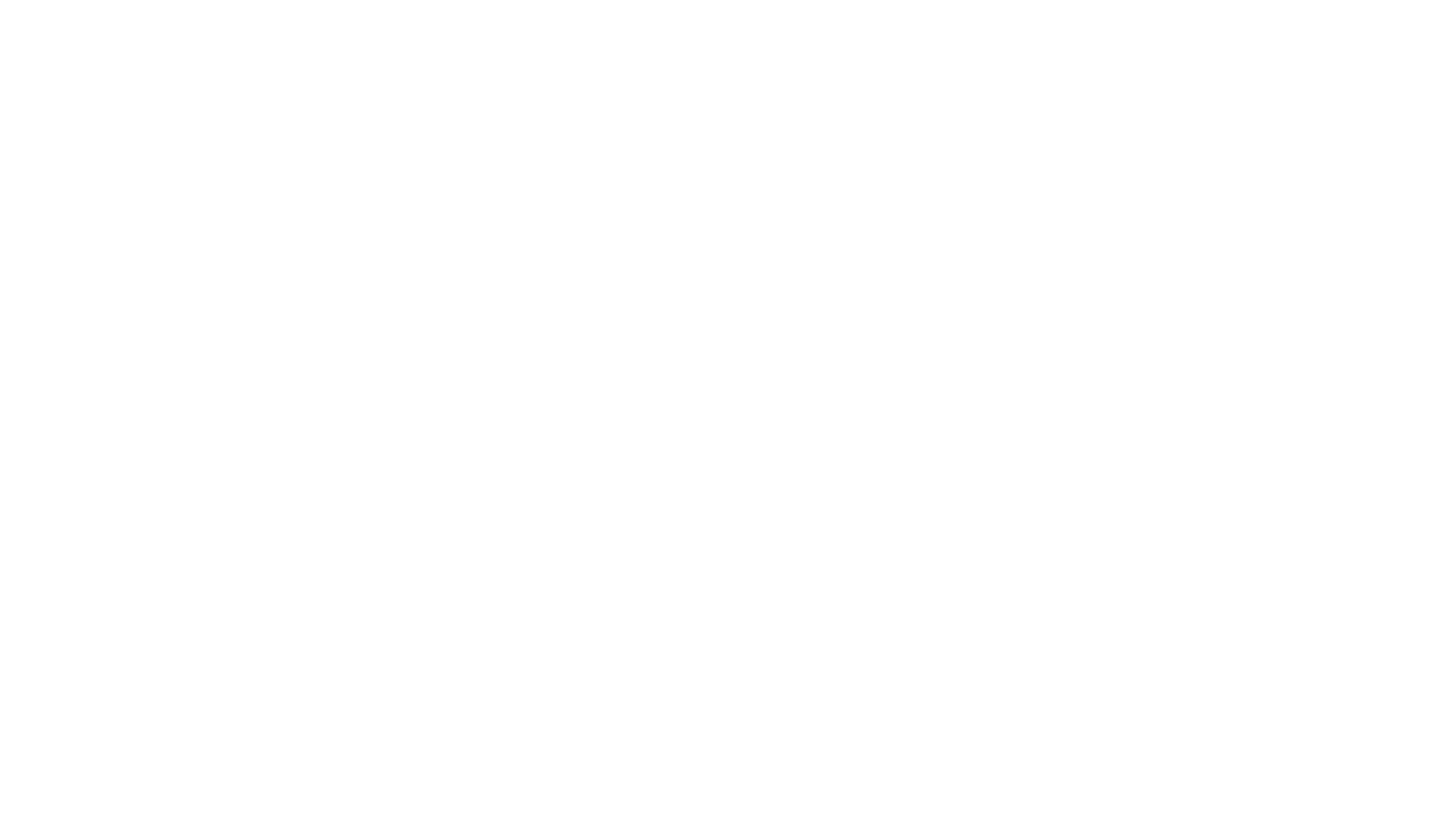 Student Resources:
School Counselor
Advisor
Teacher/coach
Administrator
School Resource Officer
School Nurse
Quick Tip (listed on our school’s website)
Outside resources can also be found on the counseling website
Advisory Program:Provides a small group settling to discuss important topics that arise through out high school.
https://drive.google.com/file/d/0B-wilXtxgs9rWUx3cDlXLThLYWc/view?usp=sharing
Life Outside the Classroom:
What can you do to make the most of high school?
Social Media Awareness
Extra Curricular Activities
Staying Organized
Strengthening your Study Skills
Take risks to find your passion!